Dierkunde
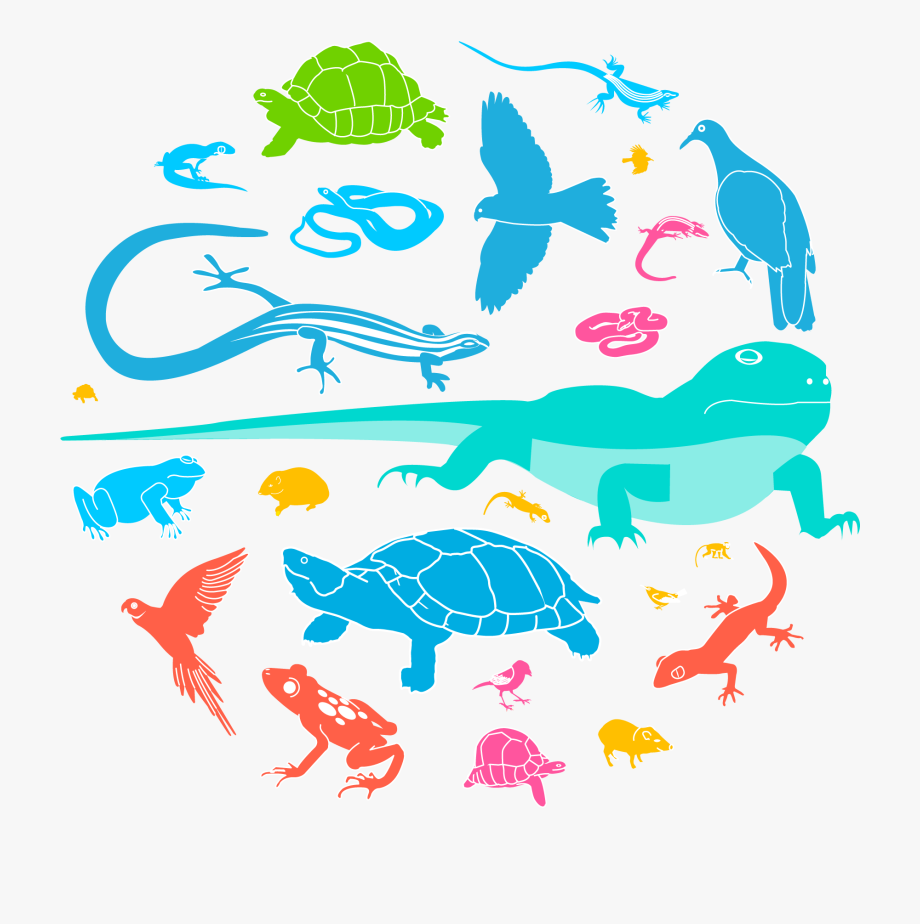 DV33 22/23 Periode 3

Dierkunde les 1 deel 1
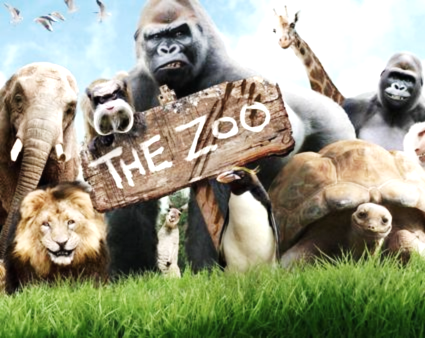 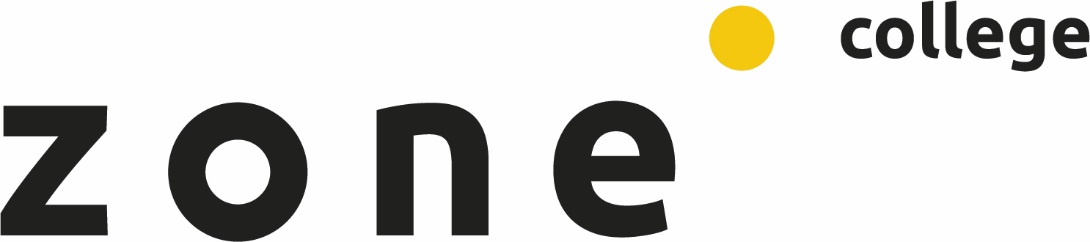 Dierkunde Les 1
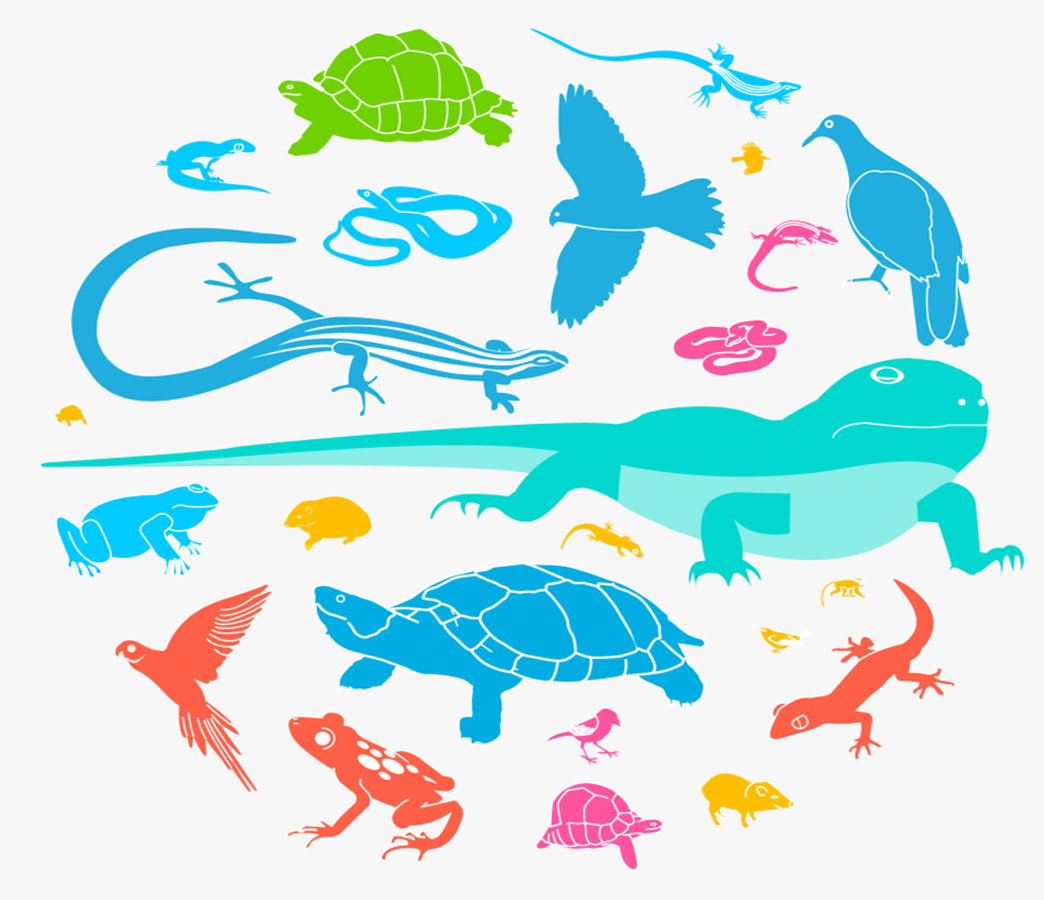 Ontstaan van dieren
Het dierenrijk
Lagere organismen
Ontstaan van dieren en indeling van het dierenrijk
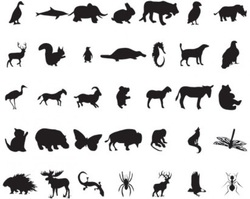 Kenmerken van dieren
Ontstaan van leven en diersoorten
Indeling van het dierenrijk
Wat is het verschil dier/plant?
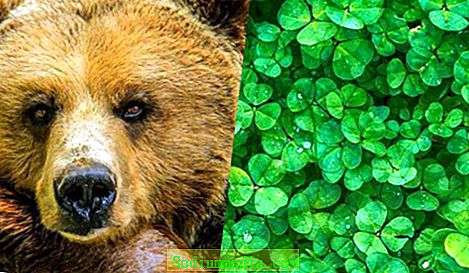 Belangrijkste verschillen dier/plant:
Fotosynthese
Voortbewegen
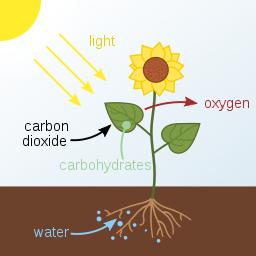 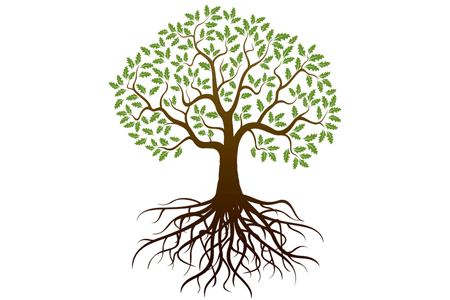 Maar dit dan… Flagellaten
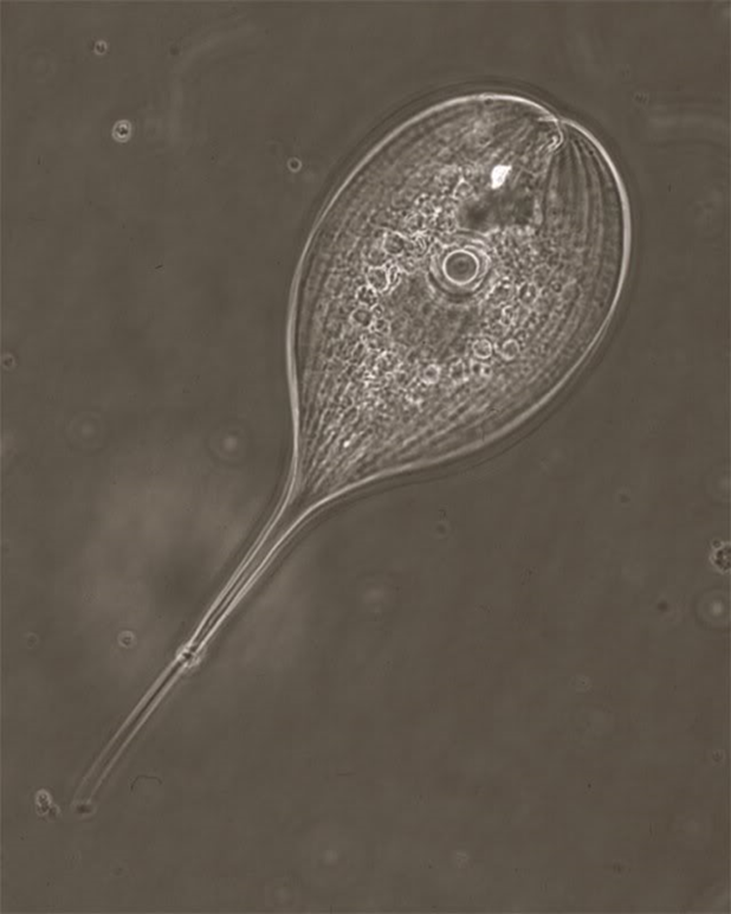 Dier of plant?
beetje van beide… (zijn dieren)

Ze doen aan Fotosynthese + kunnen verplaatsen    

Fotosynthese (chlorofyl) + opnemen voedsel
Flagellaten lijken op rondwentelende ruimtescheepjes, voorzien van `antennes`. Zo zien de zweepharen er uit, waarmee deze algjes zich voortbewegen. Dat voortbewegen stelt niet zoveel voor: enkele meters per uur, net genoeg om niet te zinken.
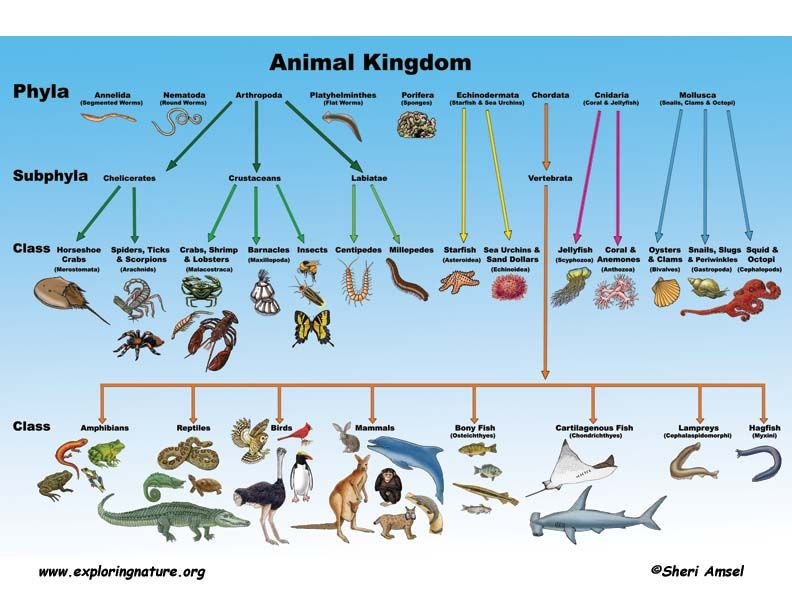 Wereldwijd zijn op dit moment ongeveer 1.320.000 diersoorten bekend. Grootste deel daarvan, zo'n 950.000 soorten, zijn insecten!

Naar schatting leven er in totaal 9.800.000 soorten dieren op aarde (waarvan 8.000.000 insecten). Er valt dus nog heel wat te ontdekken...
Ontstaan van leven en dieren
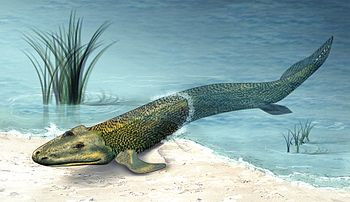 Bekijk dit filmpje:
https://www.youtube.com/watch?v=U3lpXuarfDU
Ontstaan van leven en dieren
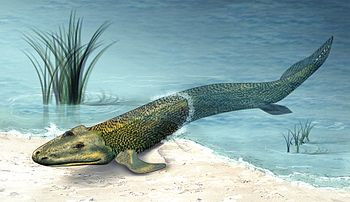 Levende organismen bestaan al heel lang:
zeker 1,9 miljard jaar (misschien wel meer dan 4 miljard jaar) 
lange tijd uitsluitend eencellige organismen zoals bacteriën. 

600 miljoen jaar geleden 
Uit eencelligen ontstonden meercellige levensvormen (kan als een dier beschouwd worden).
Deze belangrijke evolutionaire ontwikkeling leidde ertoe dat cellen zich konden gaan specialiseren. Die specialisatie leidde in de afgelopen 600 miljoen jaar tot de haast oneindige variëteit in dierlijke levensvormen die we nu kennen.
Evolutie
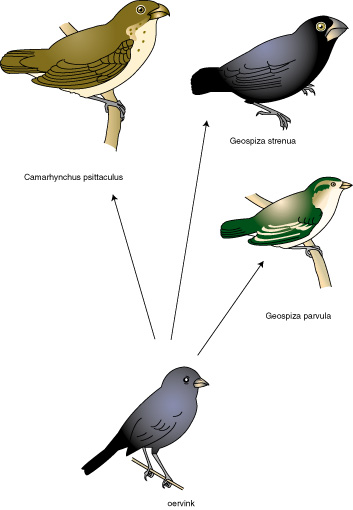 In 1859 publiceerde Darwin zijn ‘On the origin of species’. 

Elke soort die op dit moment op aarde leeft, is ontstaan uit een voorouder. 

‘Survival of the fittest’-> natuurlijke selectie.
Een groep planten of dieren kan veranderen doordat sommige individuen gunstige eigenschappen hebben en daardoor meer nakomelingen krijgen dan anderen. Dit zorgt er uiteindelijk voor dat soorten aangepast raken aan hun omgeving en er grote verscheidenheid aan soorten ontstaat. 

   De combinatie van deze twee punten vormt de basis van de evolutietheorie.
Algemene kenmerken van dieren
Symmetrie
Skelet
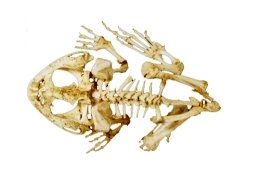 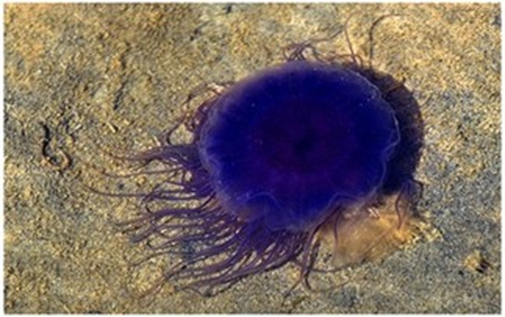 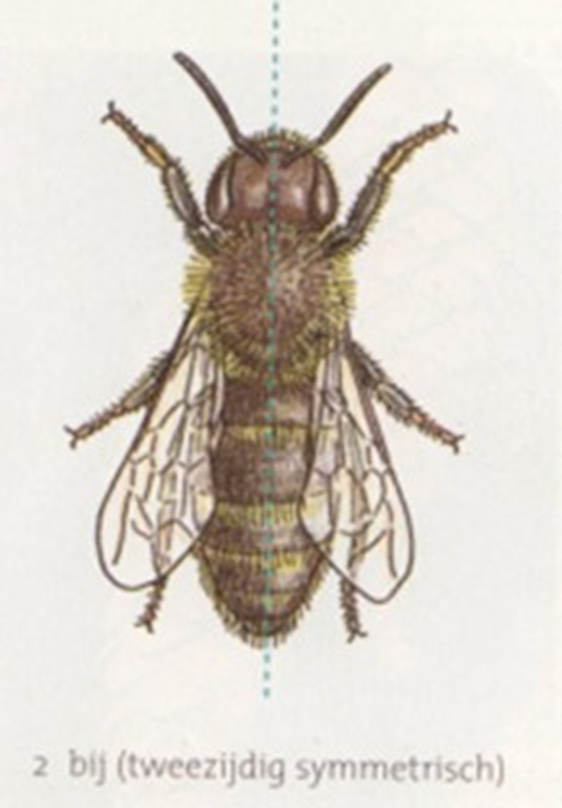 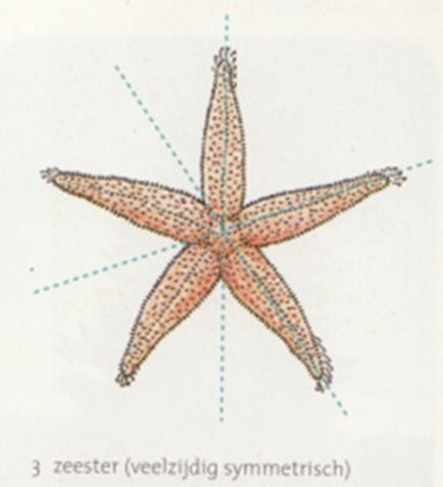 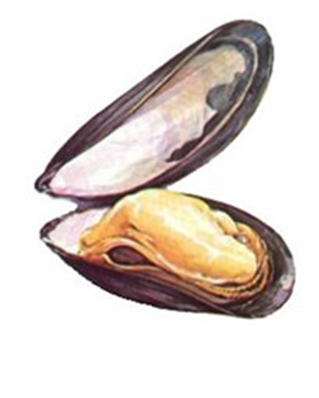 Een dier kan…

Niet symmetrisch zijn (bijv. amoebe)
Tweezijdig symmetrisch zijn 
Veelzijdig symmetrisch zijn
Een dier kan…

Geen skelet hebben
Een uitwendig skelet hebben
Een inwendig skelet hebben
Twee klassen binnen het dierenrijk
In het dierenrijk hebben we twee klassen

de gewervelde dieren 
en de 
ongewervelde dieren 

De gewervelde dieren omvatten de vogels, vissen, reptielen, amfibieën en zoogdieren. 

Tot de ongewervelde dieren behoren weekdieren, stekelhuidigen, wormen, holtedieren, sponzen, eencelligen. Eveneens de grote groep van de geleedpotigen valt onder de ongewervelde dieren, hieronder kunnen we de insecten, spinnen, duizendpoten, schaaldieren vinden.
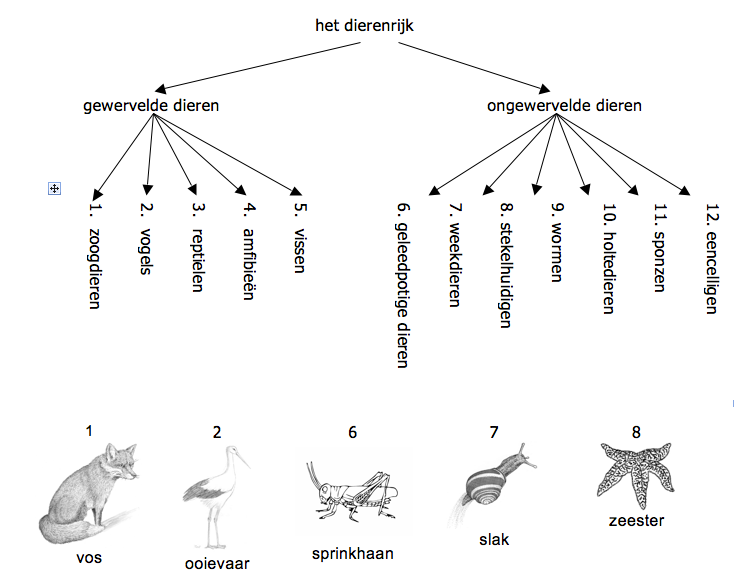